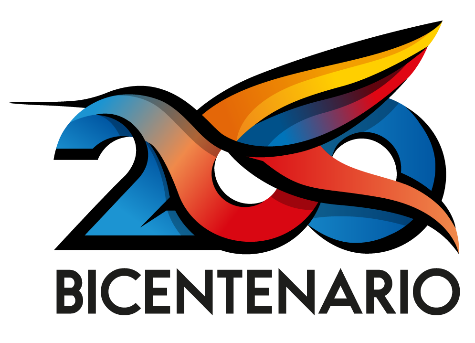 ENCUENTRO DE LAS CULTURAS DE LAS PARROQUIAS RURALES
Guayllabamba 2022
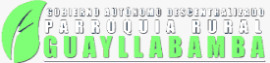 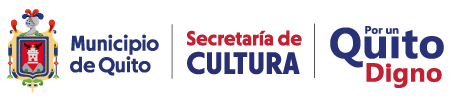 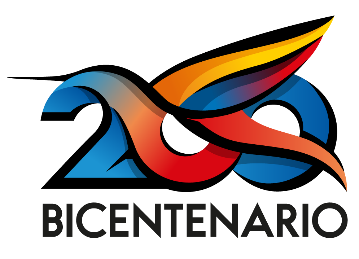 Planificación, ejecución y evaluación
En cumplimiento del Código Municipal:
La Secretaría de Cultura y la Secretaría de Coordinación Territorial y Participación Ciudadana, se encuentran realizando las coordinaciones correspondientes para la ejecución 2022 del Encuentro de las Culturas de las Parroquias Rurales.
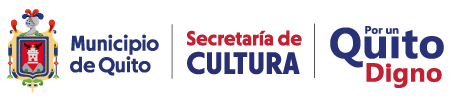 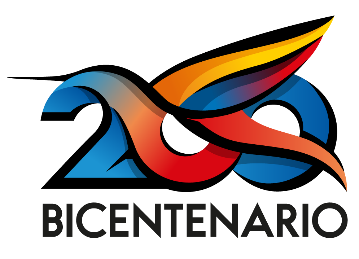 ENCUENTRO DE LAS CULTURAS DE LAS PARROQUIAS RURALES
PRESUPUESTO
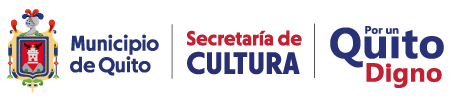 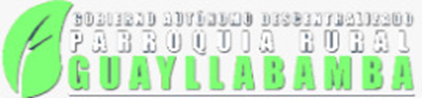 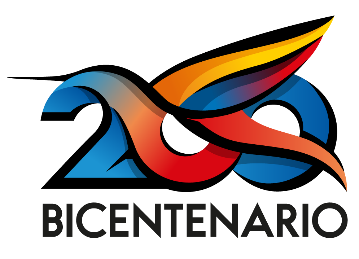 Fuentes de Financiamiento
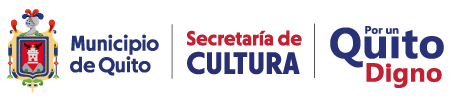 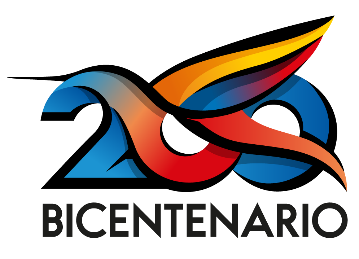 TEXTO
Presupuesto
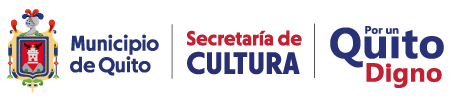 TEXTO
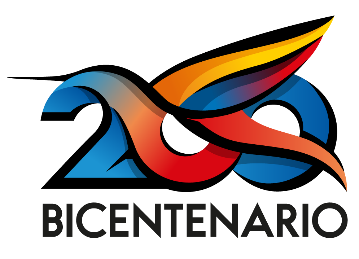 Presupuesto evolución
Sobre el presupuesto entre 2014 y 2022:
Se registra un incremento de presupuesto de 51,18%.
Dos periodos de gestión municipal que han fortalecido los procesos administrativos en pro del ECPR.
En 2020 se crea el proyecto Territorio y Cultura que permite ejecutar acciones de acompañamiento, apoyo y fortalecimiento a procesos culturales en territorio, lo cual fortalece el quehacer cultural en el DMQ.
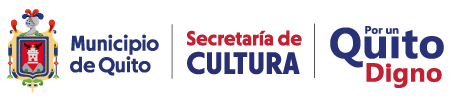 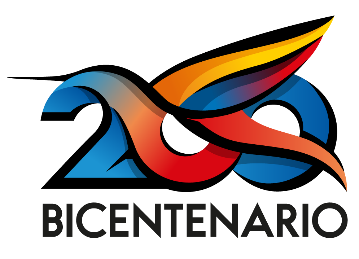 ENCUENTRO DE LAS CULTURAS DE LAS PARROQUIAS RURALES
AGENDA ARTÍSTICO CULTURAL ECPR
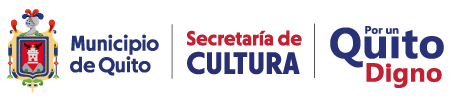 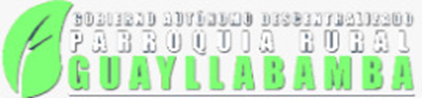 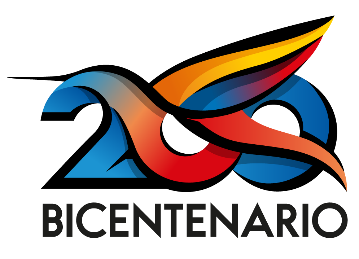 Agenda del ECPR
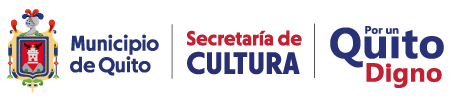 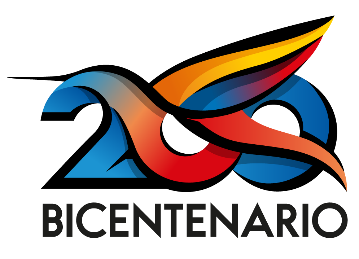 Agenda del ECPR 
AGENDA PREVIA
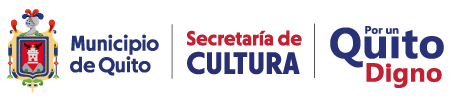 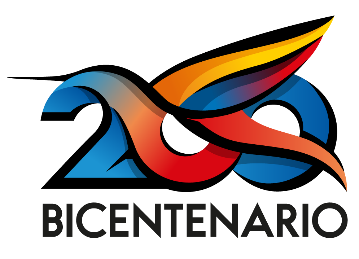 TEXTO
Agenda del ECPR 
FIESTA MAYOR
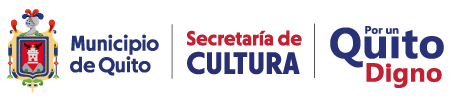 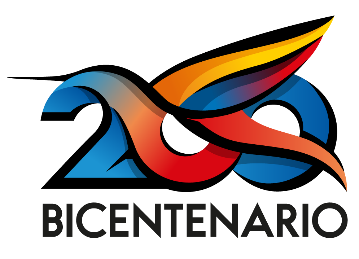 TEXTO
Agenda del ECPR 
FIESTA MAYOR
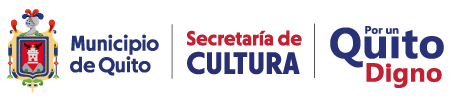 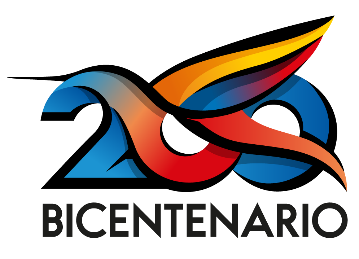 PROCESOS DE FORTALECIMIENTO EN EL TERRITORIO
Muestra de Saberes, Sabores y Conocimientos de la Ruralidad
Retreta de Bandas centenarias.
Noche de la Ruralidad y Lanzamiento del Encuentro de las Culturas de las Parroquias Rurales.
Levantamiento de la  Memoria  Histórica de Guayllabamba 
Publicación digital de memorias históricas de Parroquias Rurales del DMQ.
Festival de Mujeres Muralistas Rurales
Puesta en valor de conocimientos y procesos culturales – Mujeres Rurales
Festival de identidades.
Equipos de Gestión:
Trabajo conjunto entre la Secretaría de Cultura y equipos de cultura de las Administraciones Zonales
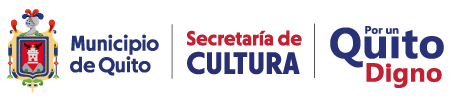 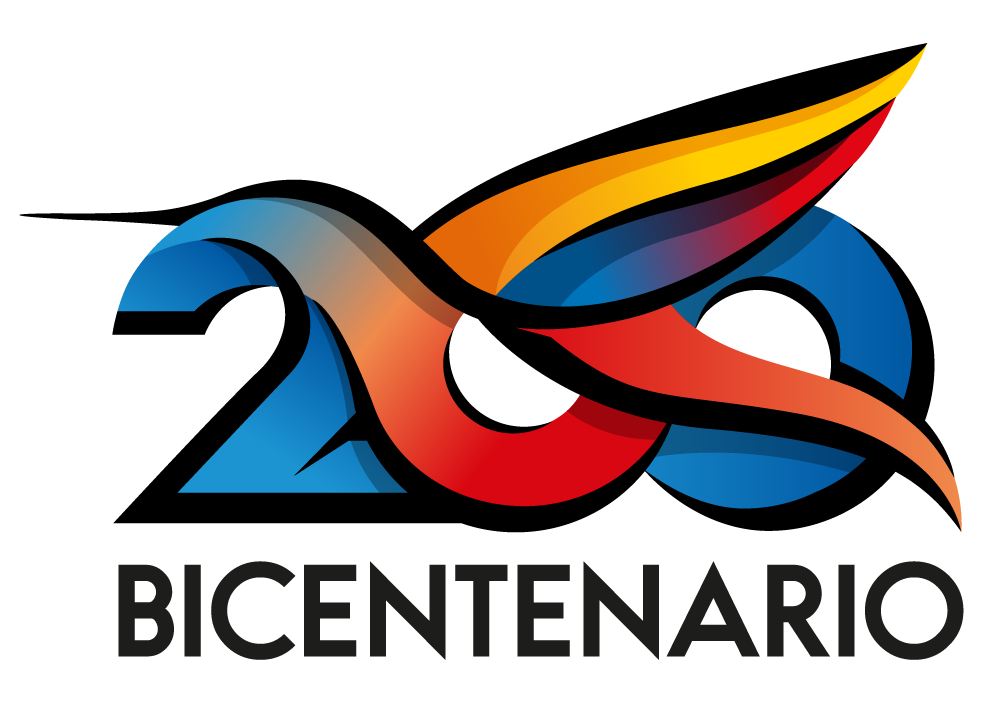 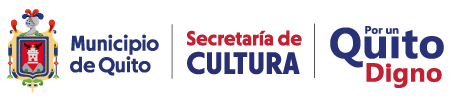